INFORMATICA PER ILCOMMERCIO ELETTRONICO
MATTEO CRISTANI
INDICE
CICLO DELLE LEZIONI
AGENDA
RETI DI CALCOLATORI
STORIA DI INTERNET
ARCHITETTURA DELLA RETE
PROTOCOLLI BASE
GERARCHIA DEI PROTOCOLLI
IL PROTOCOLLO TCP/IP
RETI DI CALCOLATORI
Che cos’è una rete di calcolatori
Punta di vista fisico:
Una rete di calcolatori è un insieme di dispositivi digitali collegati mediante un mezzo di comunicazione fisico;
Se la rete è connessa mediante cavi si dice cablata;
Se invece è connessa mediante mezzi radio allora si dice wireless;
Punto di vista logico:
sistema distribuito di dati, risorse di elaborazione ed utenti.
Organizzazione delle reti
STORIA DI INTERNET
Principali tappe dello sviluppo di internet
Fase	1960-1972 	PRIMORDI
Fase	1972-1983	EVOLUZIONE INIZIALE
Fase	1983-1990	SVILUPPO
Fase 1990-		SECONDA EVOLUZIONE
STORIA DI INTERNET - PRIMORDI
1960 Avvio delle ricerche di ARPA, progetto del Ministero della Difesa degli Stati Uniti
1967 Prima conferenza internazionale sulla rete ARPANET
1969 Collegamento dei primi computer tra 4 università americane
1971 La rete ARPANET connette tra loro 23 computer
1972 Nascita dell'InterNetworking Working Group, organismo incaricato della gestione di Internet.
STORIA DI INTERNET – EVOLUZIONE
1972 Ray Tomlinson propone l'utilizzo del segno @ per separare il nome utente da quello della macchina.
1973 La Gran Bretagna e la Norvegia si uniscono alla rete con un computer ciascuna.
1979 Creazione dei primi Newsgroup (forum di discussione) da parte di studenti americani
1981 Nasce in Francia la rete Minitel. In breve tempo diventa la più grande rete di computer al di fuori degli USA
1982 Definizione del protocollo TCP/IP e della parola "Internet"
1983 Appaiono i primi server dei nomi dei siti
STORIA DI INTERNET - SVILUPPO
1984 La rete conta ormai mille computer collegati
1985 Sono assegnati i domini nazionali: .it per l'Italia, .de per la Germania, .fr per la Francia, ecc.
1986  Viene lanciato LISTSERV, il primo software per la gestione di una mailing list.
1986 In aprile, da Pisa, sede del Centro Nazionale Universitario di Calcolo Elettronico (Cnuce) viene realizzata la prima connessione Internet dall'Italia con gli Stati Uniti.
1987 Sono connessi 10 000 computer
1987 Il 23 dicembre viene registrato “cnr.it”, il primo dominio con la denominazione geografica dell'Italia. È il sito del Consiglio Nazionale delle Ricerche.
1989 	Sono connessi 100mila computer
STORIA DI INTERNET – SECONDA EVOLUZIONE
1990 Scomparsa di ARPANET; apparizione del linguaggio HTML
1991 Il CERN (Centro Europeo di Ricerca Nucleare) annuncia la nascita del World Wide Web
1992 Un milione di computer sono connessi alla rete
1993 Apparizione del primo browser pensato per il web, Mosaic
1996 Sono connessi 10 milioni di computer
1999 Gli utenti di Internet sono 200 milioni in tutto il mondo
2008 Gli utenti di Internet sono circa 600 milioni in tutto il mondo
2009 Gli utenti di Internet sono circa 1 miliardo in tutto il mondo
LA RETE ARPANET (1971)
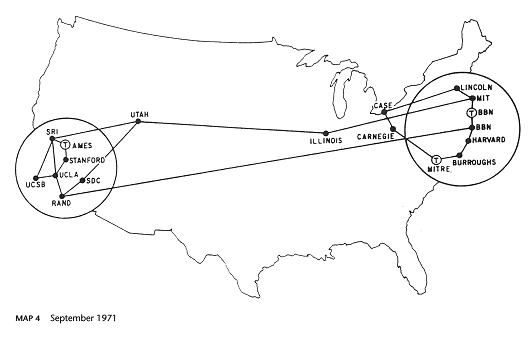 RETE NSFNET (1991)
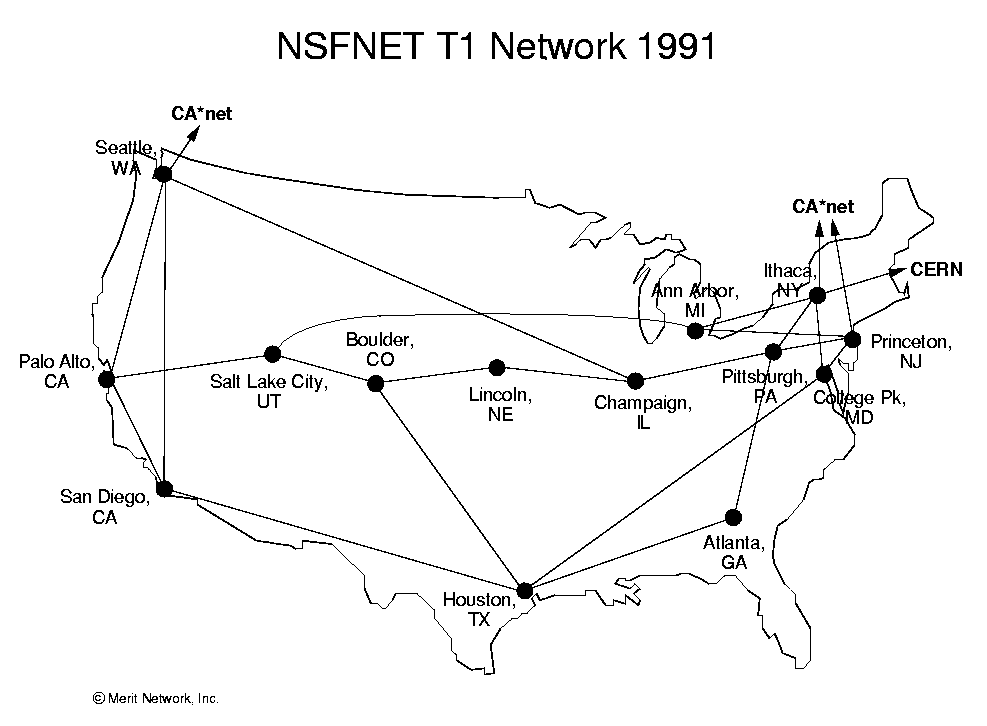 ARCHITETTURA DELLA RETE
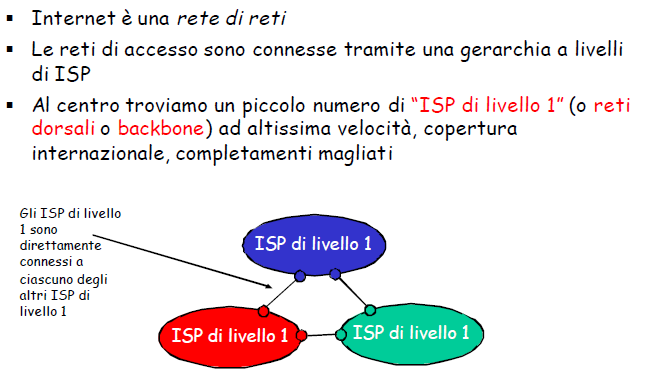 ARCHITETTURA DELLA RETE - CONTINUA
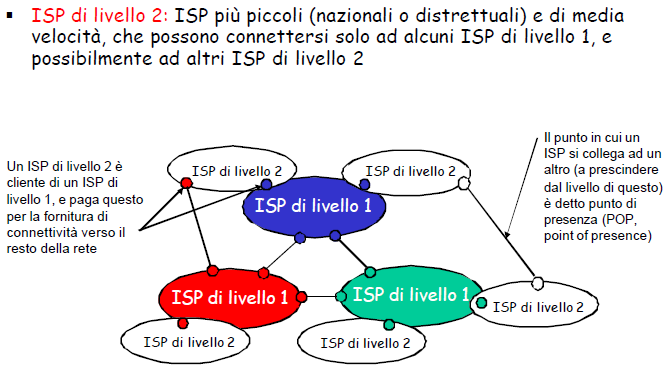 ARCHITETTURA DELLA RETE - CONTINUA
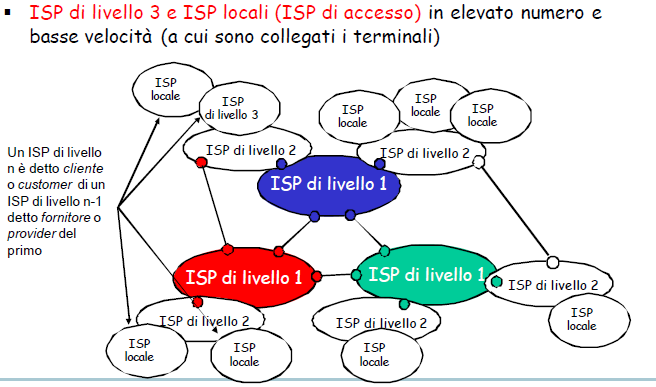 ARCHITETTURA DELLA RETE - CONTINUA
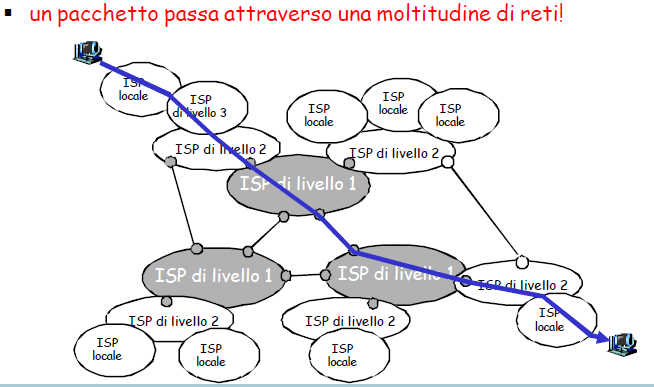 PROTOCOLLI BASE
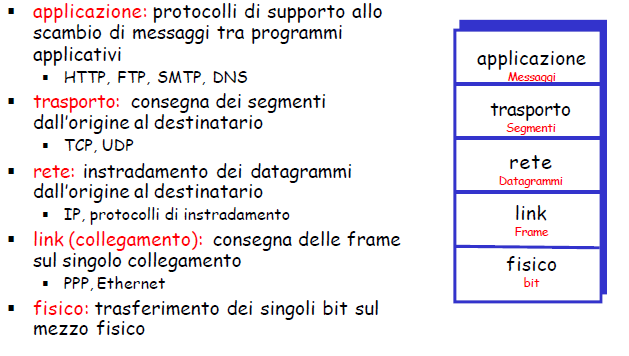 GERARCHIA DEI PROTOCOLLI
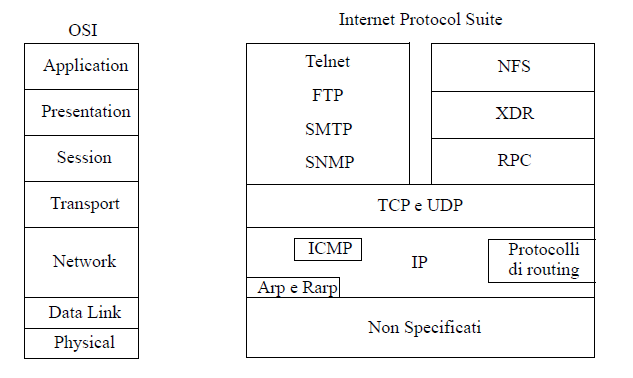 IL PROTOCOLLO TCP/IP
COME FUNZIONA TCP/IP
COME FUNZIONA LA COMMUTAZIONE A PACCHETTO
COME FUNZIONA TCP/IP (1)
Il protocollo TCP/IP è un protocollo basato sul paradigma Client-Server  del tipo Peer-to-Peer : un sistema che implementa il protocollo TCP/IP può funzionare da Client e da Server indifferentemente e cambiare addirittura identità in fase di elaborazione. 
Il  protocollo TCP/IP è un protocollo full duplex a commutazione di pacchetto: non esiste un’autorità centralizzata nella rete, ma un qualunque nodo è logicamente collegato ad un qualunque altro nodo e ciascun nodo  può creare, elaborare e trasmettere informazioni. Tutti i nodi si trovano quindi allo stesso livello gerarchico.
COMMUTAZIONE DI PACCHETTO
Un pacchetto è uno stream di dati organizzato in due sezioni:
header	-	contiene metadati
Body	-	contiene dati
Metadati
indirizzo del destinatario
Numero del pacchetto
COMMUTAZIONE DI PACCHETTO
In una rete un pacchetto fluisce, e quando raggiunge un commutatore di pacchetto,esso decide quale è il percorso migliore che il pacchetto può prendere per raggiungere la sua destinazione  usando:
tabelle di routing
metrica assegnata ai percorsi possibili
TABELLE DI ROUTING
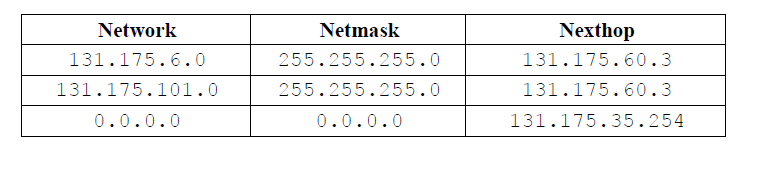 RITARDI DI PACCHETTO
I pacchetti subiscono un ritardo:
Le componenti del ritardo sono:
ritardo di elaborazione - il tempo necessario a ciascun commutatore per processare il pacchetto 
ritardo di trasmissione - il tempo necessario per trasmettere il pacchetto 
ritardo di coda (queuing delay), dovuto al fatto che i pacchetti in uscita o in entrata non sempre vengono trasmessi/ricevuti immediatamente. 
ritardo di propagazione - il tempo necessario al segnale fisico per propagarsi lungo una linea di trasmissione
PERDITE DI PACCHETTO
Una rete a pacchetto non può generalmente garantire che tutti i pacchetti inviati arrivino a destinazione.
La perdita di pacchetti può avvenire in diverse occasioni:
quanto viene ricevuto con un errore e quindi scartato, 
per condizioni di congestione, quando il buffer di un commutatore, nelle porte di ingresso o in quelle di uscita, risulta saturo e quindi si trova costretto a scartare pacchetti (buffer overflow).
 TCP è in grado di rilevare la perdita di pacchetti e richiederne la trasmissione
RIFERIMENTI
FLUENCY (Conoscere e usare l’informatica)
CAPITOLO 2: 	pagg. 35-47
MAPPA CONCETTUALE A PAGINA 55
SVOLGERE GLI ESERCIZI A PAGINA
53 	1-7
54		1-6 (COMPLETA LA FRASE)
54		1-9 (ESERCIZI)